Згурівська територіальна громада Броварського району Київської області
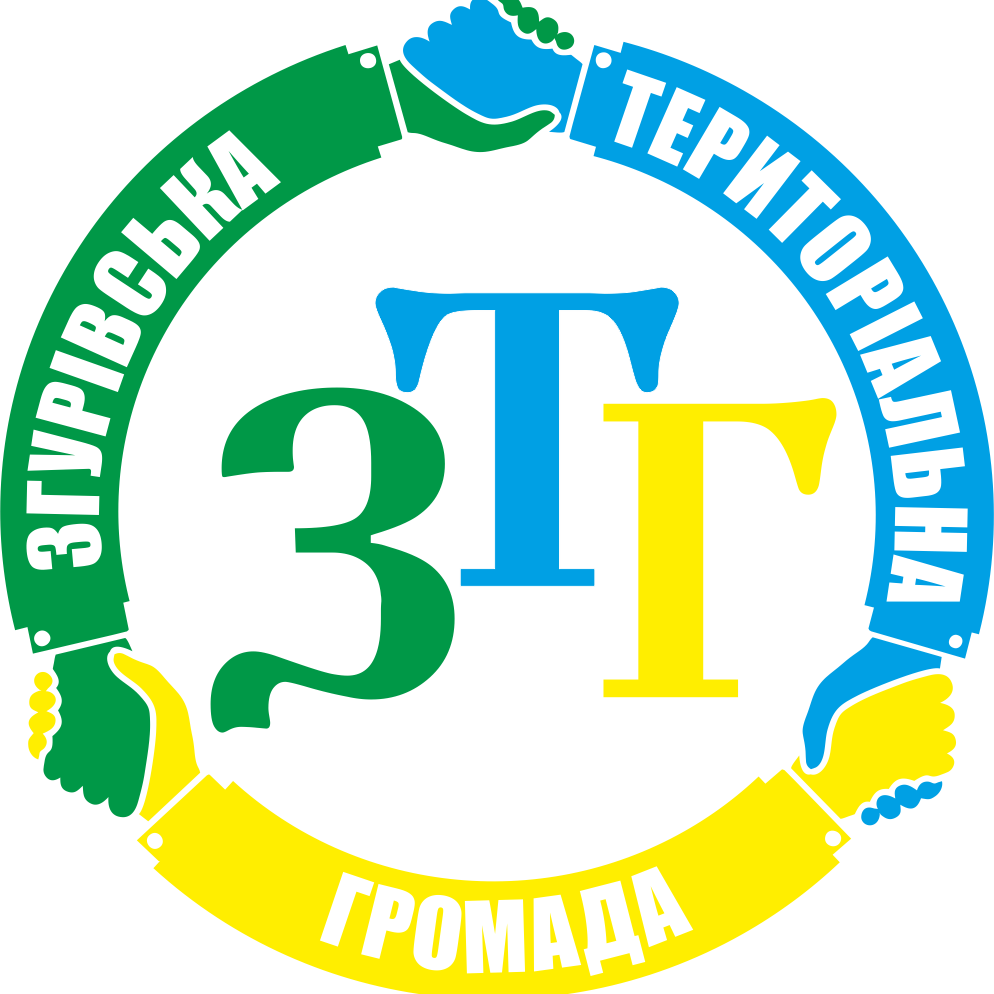 ВСЕУКРАЇНСЬКИЙ ІНТЕРАКТИВНИЙ КОНКУРС  «МАН – Юніор Дослідник»
Номінація «Історик-Юніор»
Екскурсійний маршрут «Згурівка туристична»
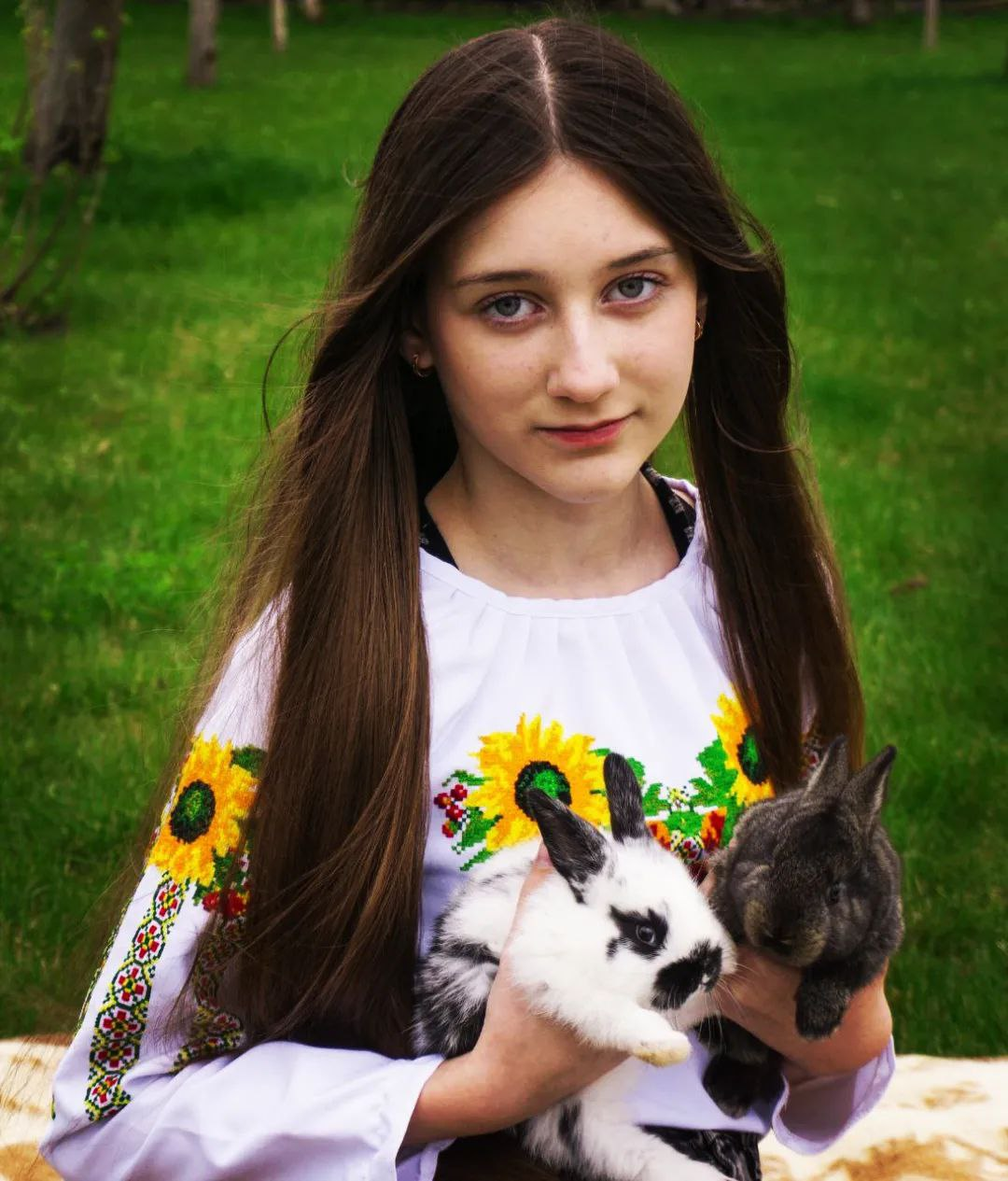 Роботу виконала Цах Поліна Валентинівна,  учениця 7 класу Опорного загальноосвітнього навчального закладу «Згурівська загальноосвітня школа І-ІІІ ступенів».

Керівник 
Труба Наталія Василівна, 
учитель української мови та літератури Опорного загальноосвітнього навчального закладу «Згурівська загальноосвітня школа І-ІІІ ступенів».
Мета та завдання дослідження: створити екскурсійний маршрут Згурівкою, дослідити історичні об'єкти селища, зокрема Згурівський дендропарк – пам’ятку садово-паркової архітектури XIX ст.; показати дивовижну красу рідного  краю та привернути увагу українців (і не тільки) до Згурівки, як до  туристичного об’єкту, з'ясувати історичну правду про  походження його назви.
Селище Згурівка Броварського району Київської області. Розташоване за 110 км від обласного центру м. Київ.  Населення: 6587.    Площа: 1152,9 га
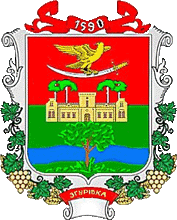 Щодо походження назви селища існує  кілька версій. 
Однією з найпоширеніших версій  вважалося, що Згурівка була заснована шляхтичем Тимофієм Згурою в 1690 році.  Козак Тимофій (Згура, а з деяких джерел Згурський) був дипломатом у гетьмана України Івана Мазепи і із зрозумілих причин змінював своє прізвище адже мав багато ворогів. Тому прізвище Згура чи Згурський він взяв від Згурівки, а не Згурівка від нього. Тож ця версія виявилася малоймовірною, бо ж Згурівка заснована як мінімум на століття раніше, про що свідчить і рік на гербі. На ньому бачимо і виноград, і промислову будівлю (про них також далі йтиметься), і шаблю козацьку.
За іншою версією, назва Згурівки походить від назви робітничого поселення кінця XVI століття (1585-1590рр.), де займалися виробництвом з деревини кальцинованого поташу. Нове поселення отримує назву Згурівка від окам'янілої землі – згури. Для будівництва житла, приміщень бараків (до речі, у Згурівці і сьогодні є масив під назвою «бараки») осілі мануфактурники використовували добутий новий будівельний матеріал – згур, або оксид землі, який збирали зі стінок печей.
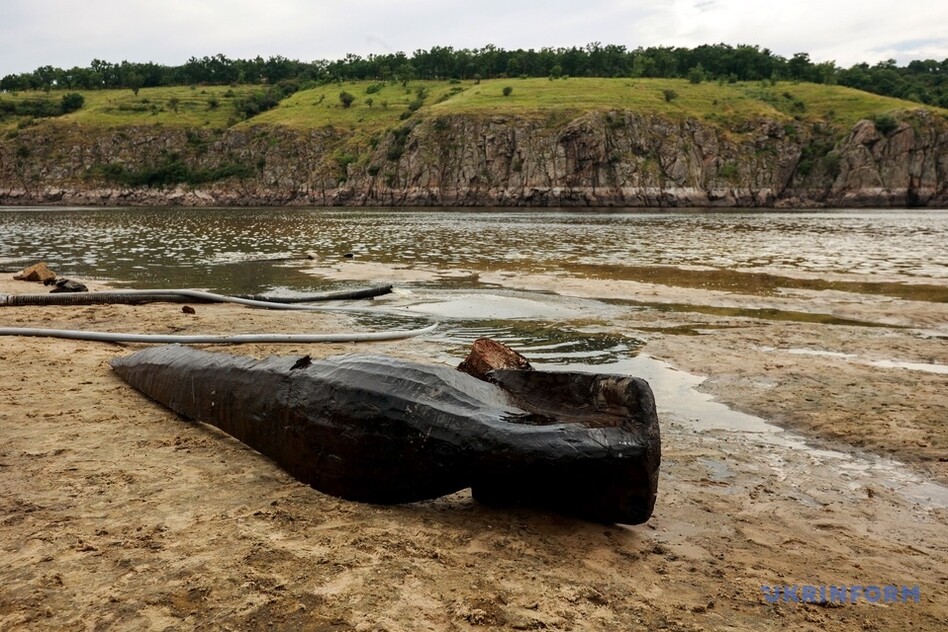 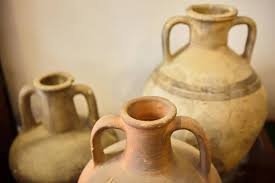 Іще одна версія, що Згурівка походить від назви винограду «гурівка», який вирощували на берегах Супою багато віків  тому.  Підтвердженням цьому може бути знахідка під час торфорозробок неподалік Згурівки у 1961 році в старому руслі Супою, там  було знайдено унікальний скарб – набір грецького бронзового посуду для вина, який вчені датують 5- 9 століттям до нової ери. Разом з посудом було знайдено човен п‘ятиметрової довжини та рештки кістяка людини. Чому б і ні? Уявімо, десь у чудовій компанії запитують: «З чого виготовлене таке смачне вино? – «З гурівки», - відповідають. Ось і вийшла назва Згурівки.
За офіційним переписом 1863 року, у Згурівці теж діяла ґуральня, яка в 1910-13 роках графом Петром Кочубеєм переобладнана на цукроварню.
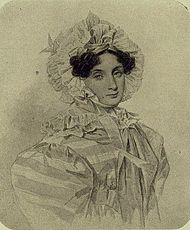 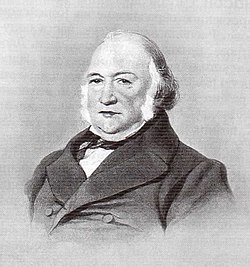 Cелище Згурівка із 1762р. належала гетьману К. Розумовському, пізніше – родині Вяземських, а потім перейшла у власність роду Кочубеїв як посаг Софії Миколаївни Вяземської, яка вийшла заміж за Аркадія Васильовича Кочубея, учасника Вітчизняної війни 1812 року, київського віце-губернатора (1830—1837), орловського губернатора (1830—1837), сенатора (з 1842 р.), дійсного статського радника в царській Росії.
Софія Кочубей
Аркадій Кочубей
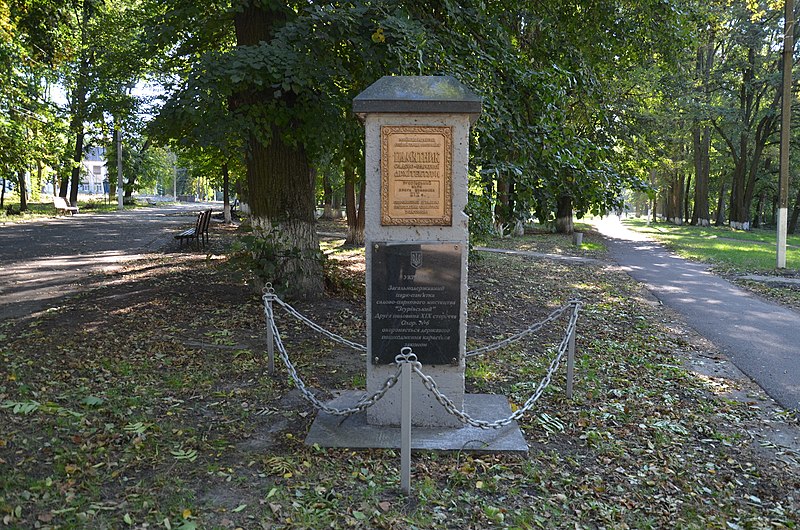 Парк у Згурівці заснував Аркадій Кочубей  у 1837 р.. Свого часу парк  змагався з найвідомішим дендропарком «Олександрія» у Білій Церкві.  За наказом Аркадія Кочубея садівник-швейцарець насадив навколо палацу чудовий парк з рідкісних дерев,  встановлено альтанки, а на ставках побудовано містки.
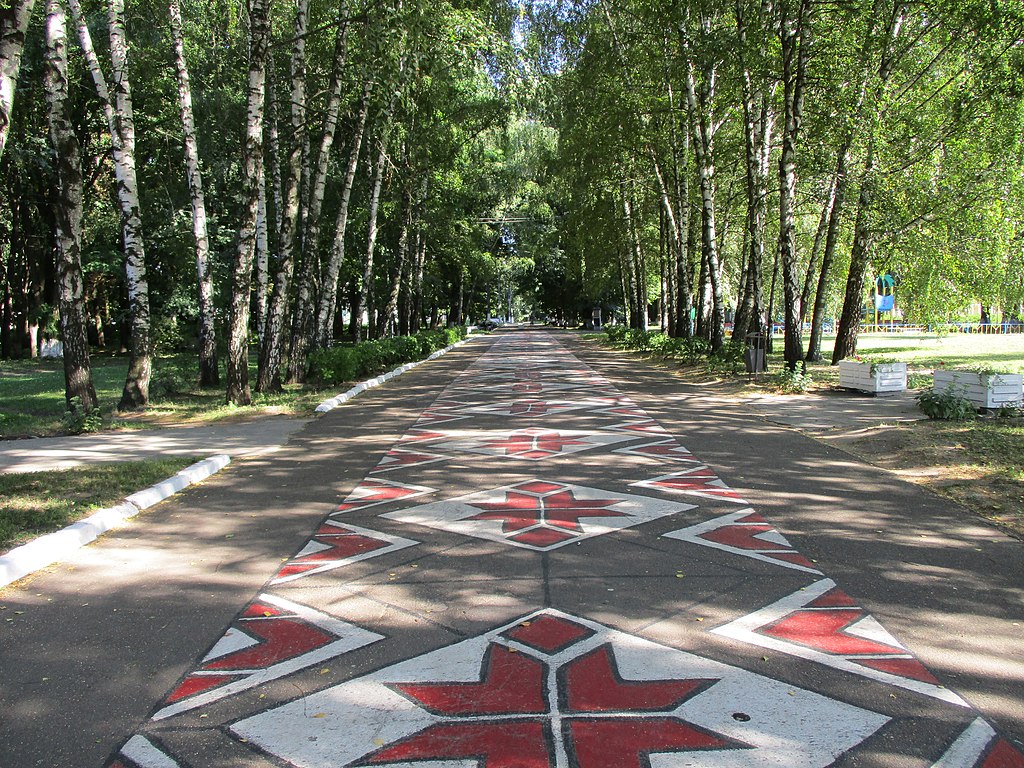 Однією з найвагоміших пам'яток Згурівки є Згурівський дендропарк – пам'ятка садово-паркової архітектури XIX ст.
Центральна алея-вишиванка при 
вході до парку. Фото з інтернету
Вхід до парку. Фото з інтернету
Поруч з першим ставком був влаштований другий, нижній. Щоб відкрити перспективний вигляд на протилежний берег ставка від колишнього палацу Кочубея, була зроблена широка долина із схилом до ставка, а на протилежному його березі насипана гірка “Арарат”. На ній було споруджено павільйон мальовничої архітектури, посаджена група хвойних порід. Павільйон, на жаль не вцілів. А до цього часу на березі ставків залишились такі декоративні породи дерев : ялина канадська колюча, ялина європейська плакуча.
Від села садибу відгородили ровом. У центральній частині парку знаходилася притока Супою — Хіврине море. Її розчистили, поглибили й перетворили на ставки. Створення парку та його численних екзотичних краєвидів відбувалося не без труднощів і невдач. Окремі насадження погано росли, а деякі навіть загинули.Ця водойма була розчищена, заглиблена і перетворена на чудовий ставок, який існує і тепер.На берегах ставків і на острові насаджені верби, лози, тополі.
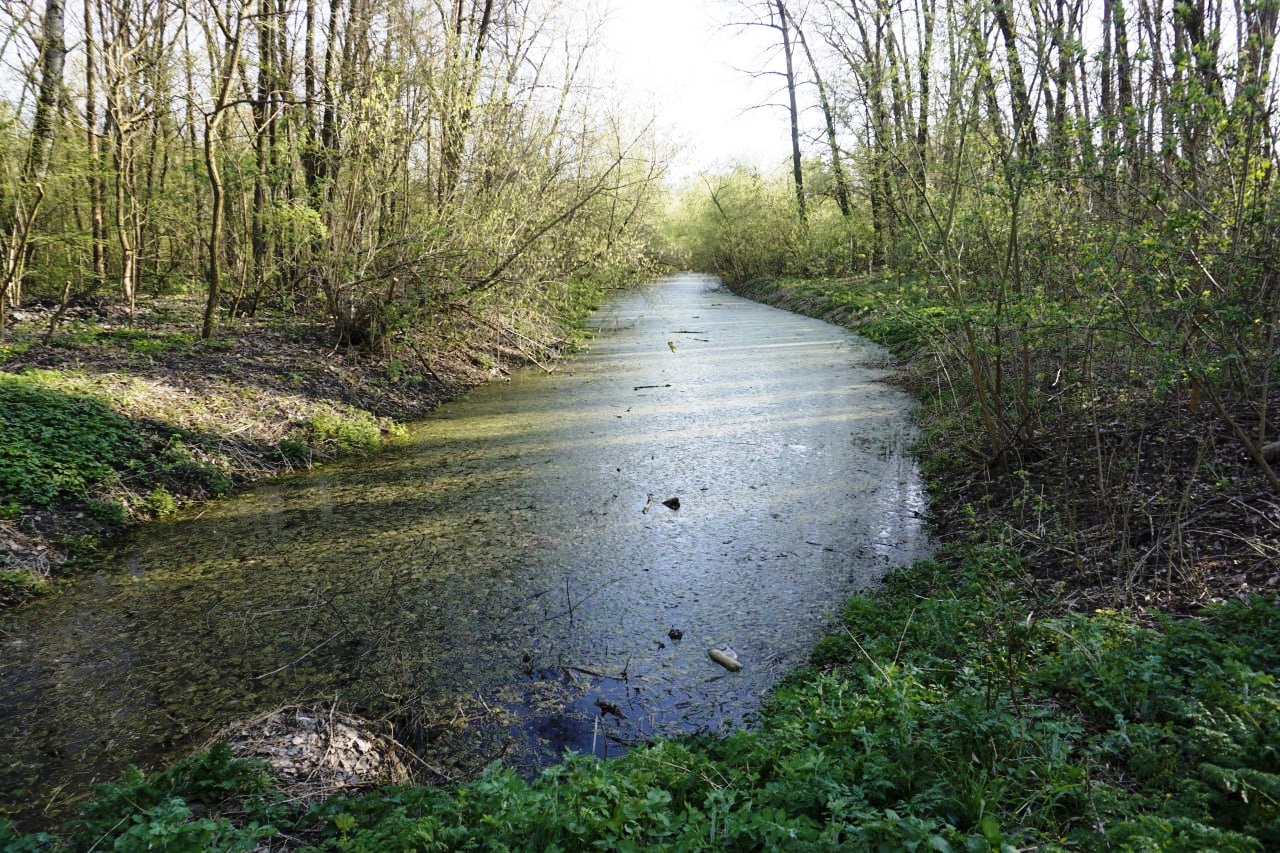 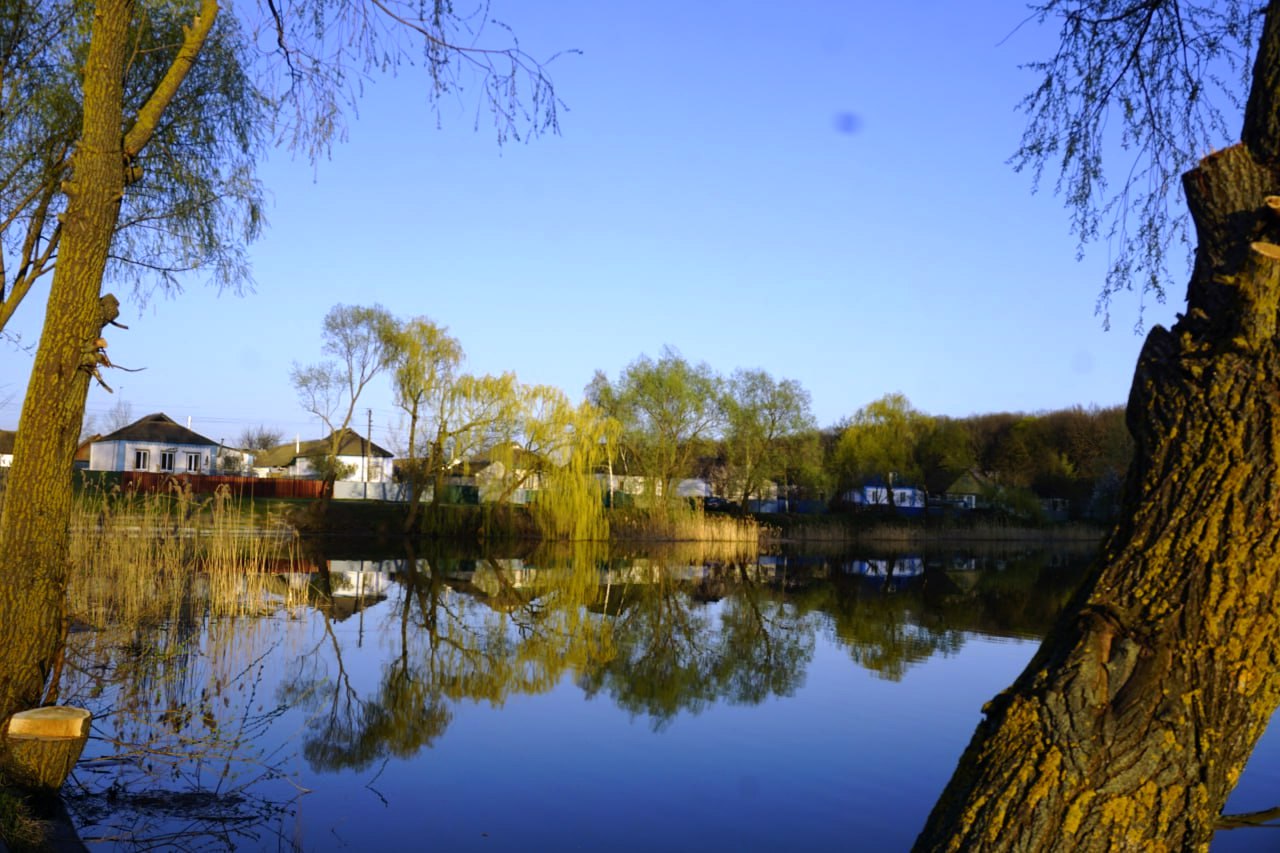 Хіврине море. Фото Цах Поліни
Рябий місток. Фото Цах Поліни
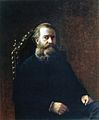 Після смерті Аркадія Кочубея Згурівка стала належати його сину — Петрові Аркадійовичу Кочубею, який настільки розширив площу насаджень, що потім його почали вважати справжнім творцем цієї зеленої перлини. І до сьогодні у  підліску зростають крушина, жостір, ліщина, бруслина. Із сходу парку переважають хвойні породи: сосна звичайна, ялина європейська, смерека європейська, модрина європейська.
Ще донедавна (на жаль, не вдалося зберегти) окрасою та гордістю парку був могутній 400 річний дуб велетень, а біля  дуба зростала струнка  красуня-сосна чорна, яка за формою крони нагадувала тризуб чи арфу.
Фото з інтернету
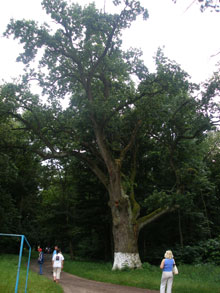 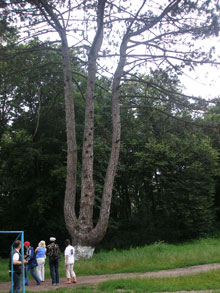 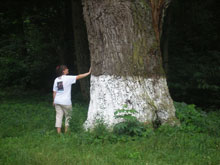 На жаль, не зберігся і  палац Кочубеїв (фото 1,2). Неподалік місця, де був палац, на території парку побудована школа (фото 3).
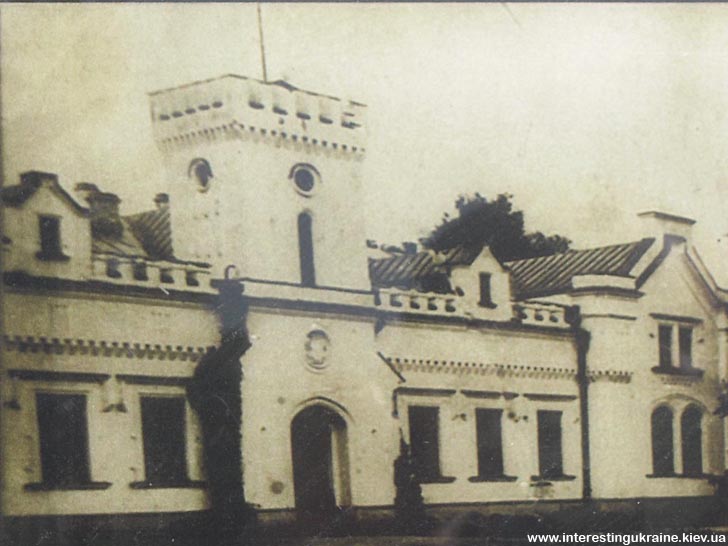 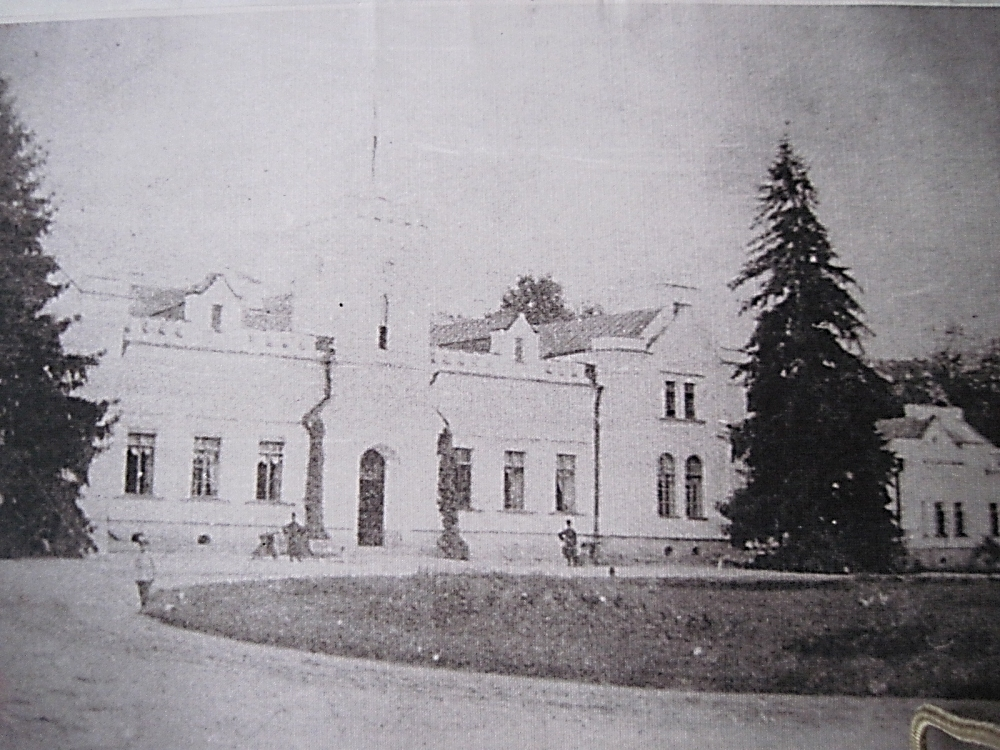 ФОТО1 (взято з інтернету)
ФОТО 3  (Фото Цах Поліни)
ФОТО2 (взято з інтернету)
Сьогодні праворуч від входу в парк знаходиться будівля Згурівської селищної ради, а ліворуч - Братська могила воїнів, які загинули в роки Другої Світової війни, Пам’ятник воїнам-інтернаціоналістам, пам’ятник Героям Майдану, меморіал слави.
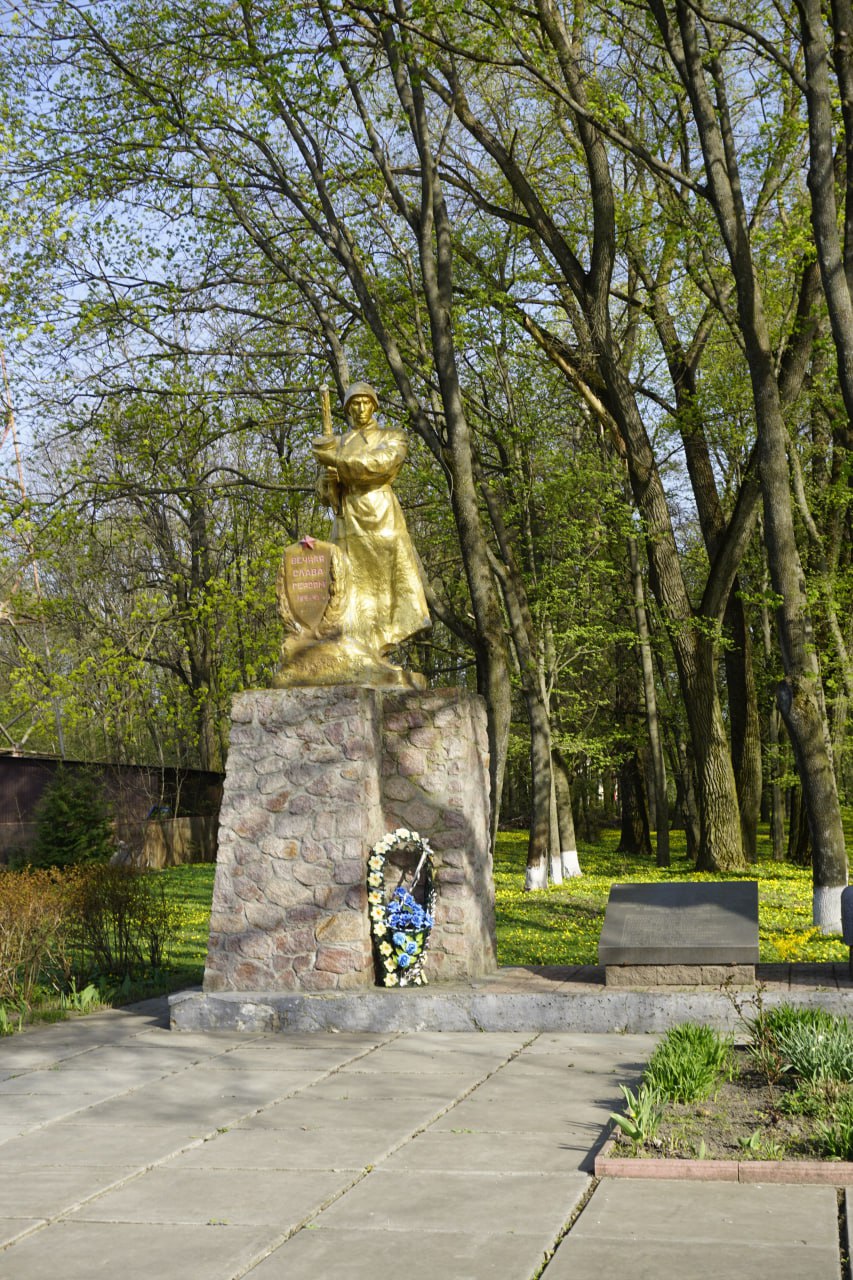 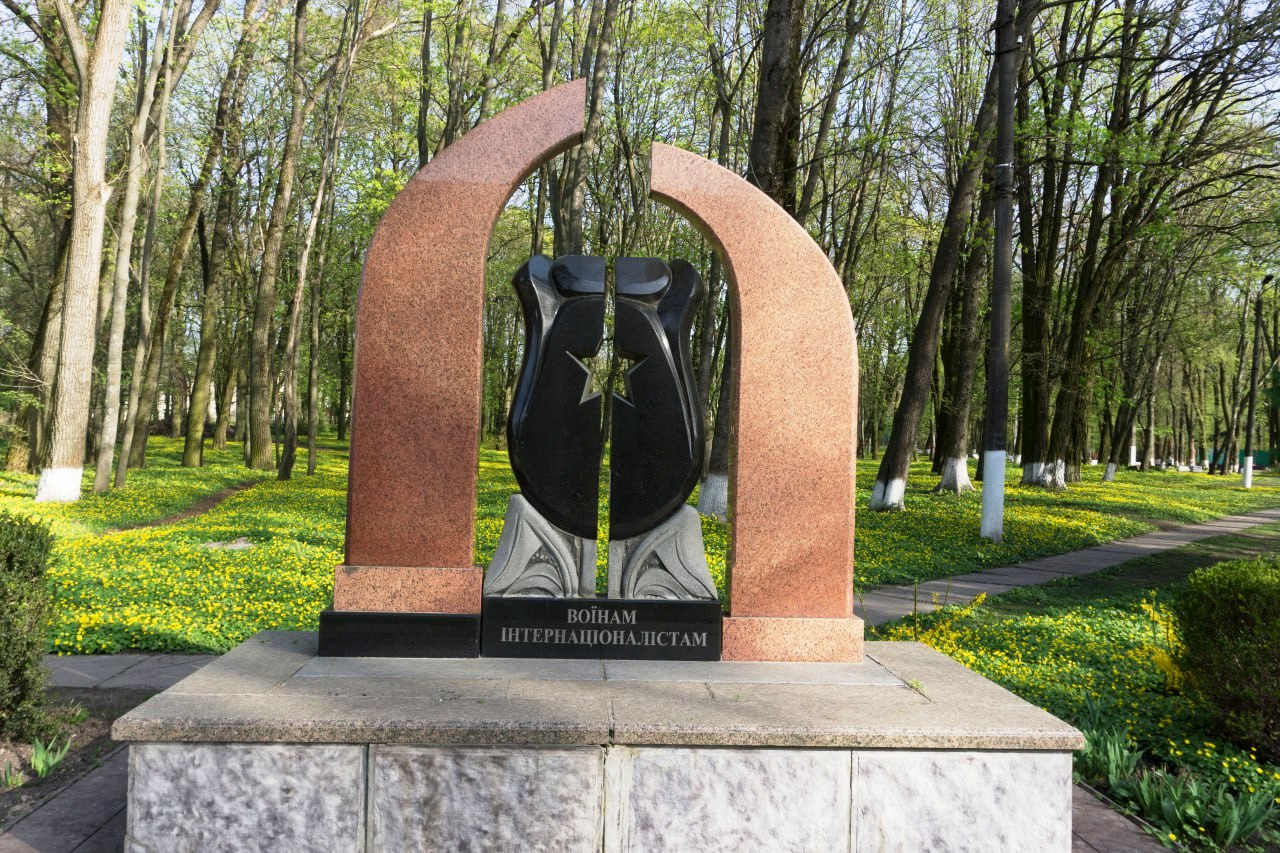 Згурівська селищна рада
Пам’ятник воїнам-інтернаціоналістам. Фото Цах Поліни.
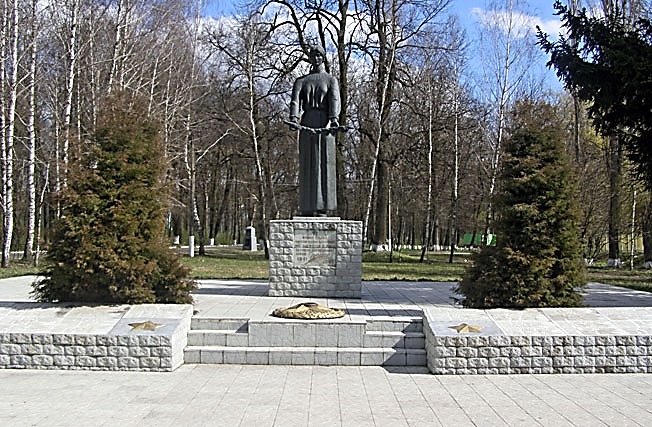 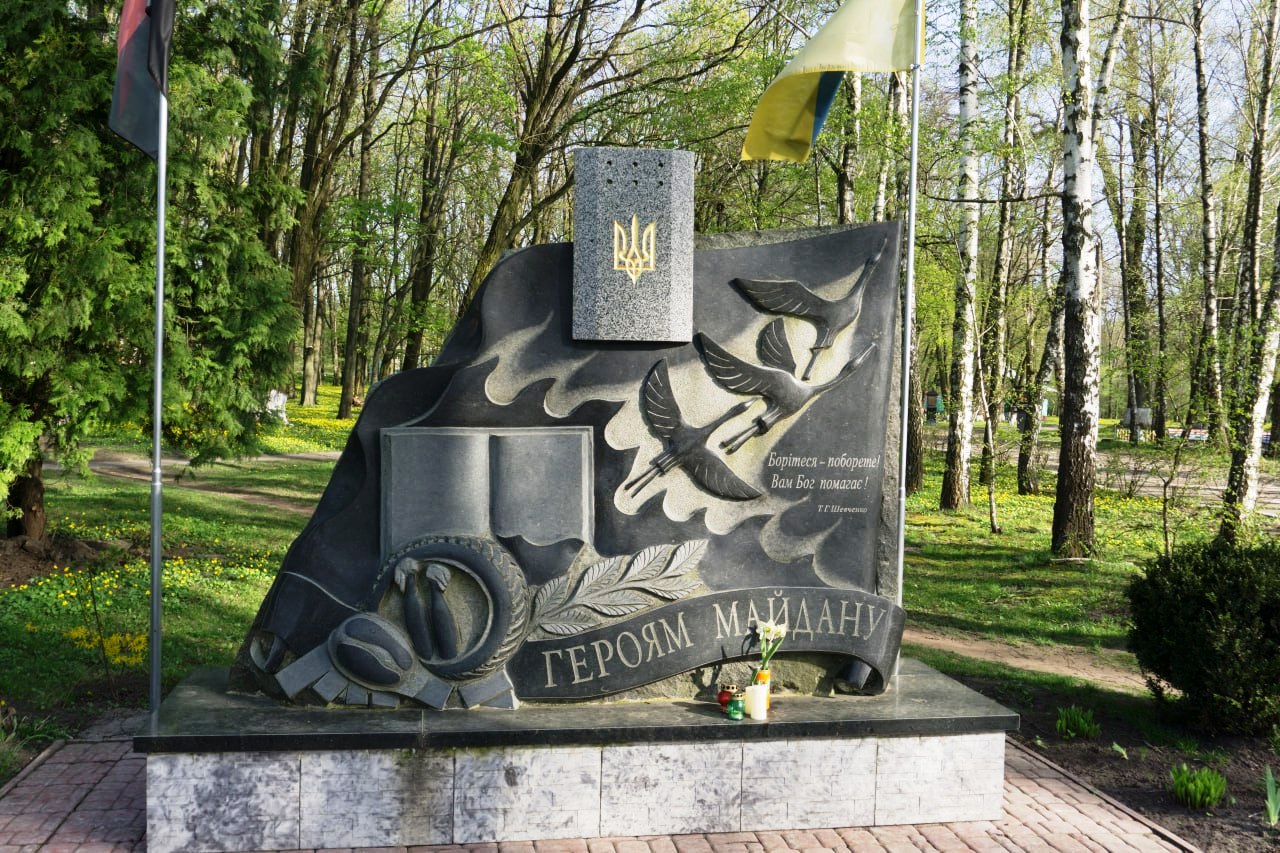 Братська могила воїнів, які загинули в роки Другої Світової війни. Фото Цах Поліни
Меморіал слави. Фото Цах Поліни.
Пам'ятник героям майдану. Фото Цах Поліни
Від панського маєтку розходилися алеї. Вони були обсаджені з обох боків одним видом дерев у два-чотири ряди. Збереглися на цей час дві алеї: медово-липова та каштанова.
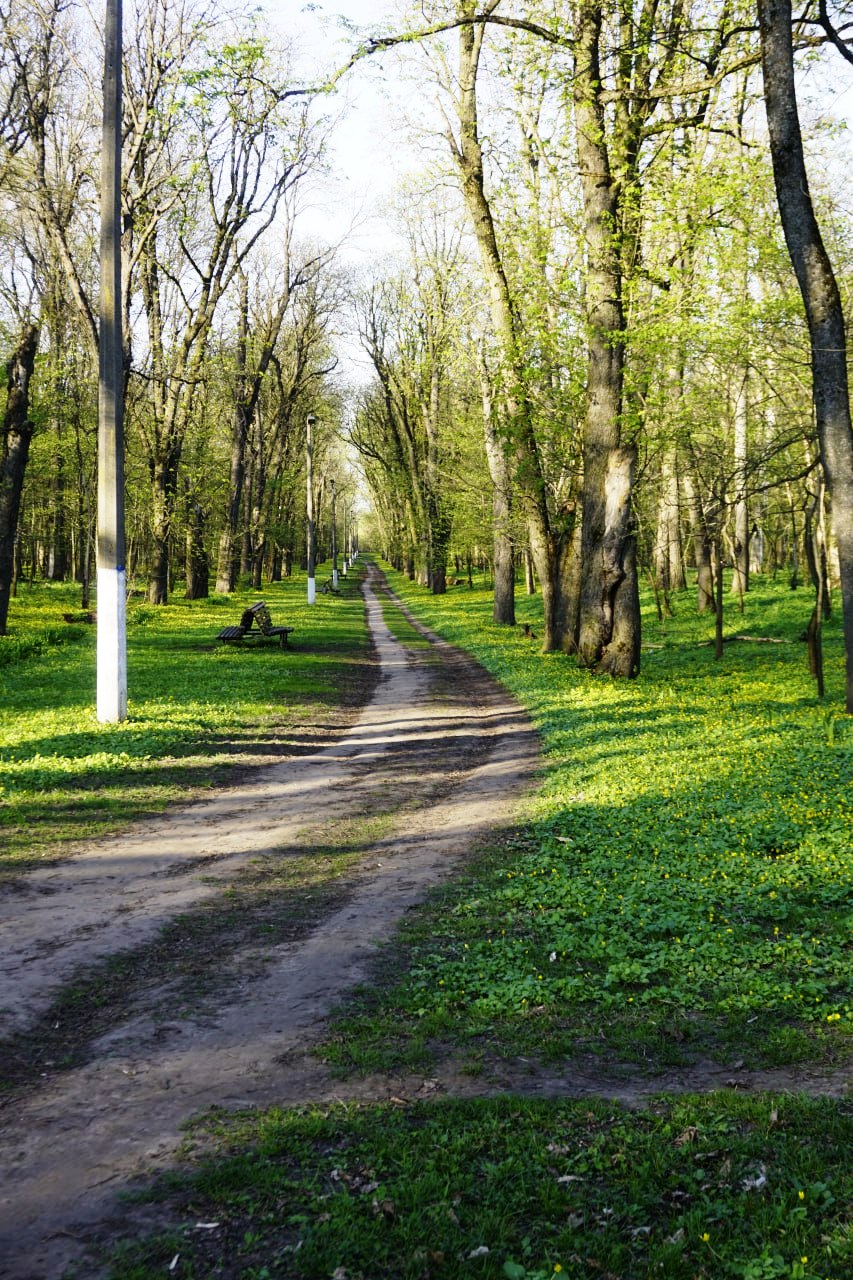 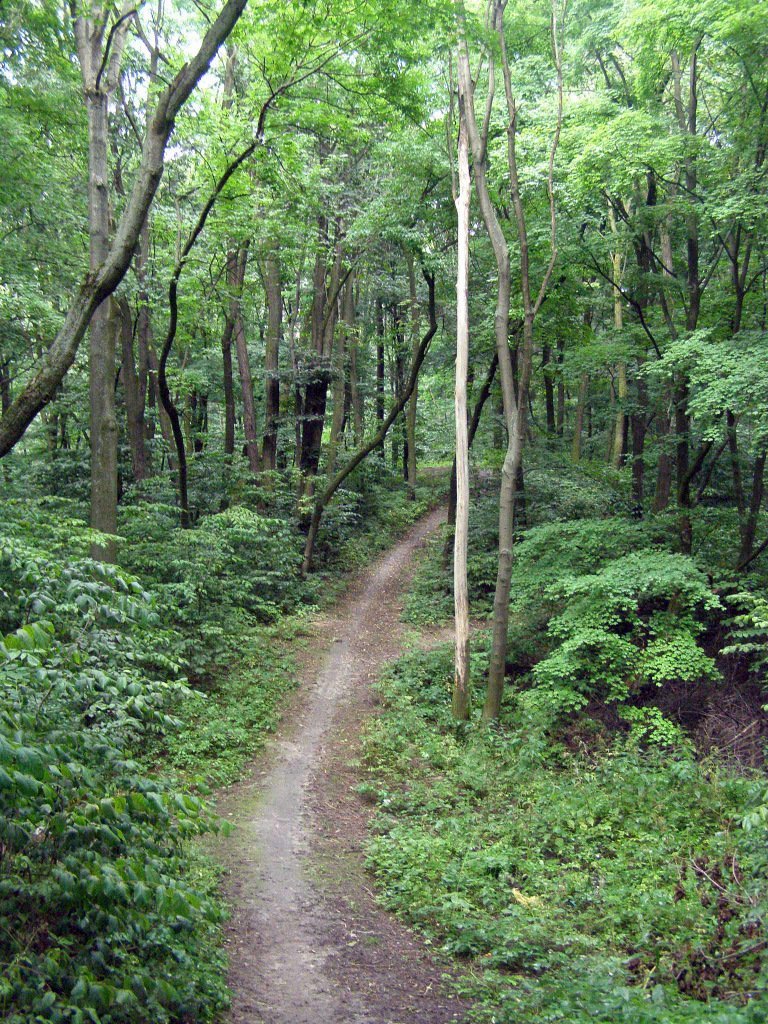 Каштанова алея. Фото з інтернету.
Медово-липова алея Фото з інтернету.
Каштанова алея. Фото Цах Поліни.
У парку є ще кілька ставків: «Рецьово, на ньому насипано штучний острів та побудовано кафе, у якому після прогулянки парком можна відпочити, та Заводський ставок, облаштований пляжем.
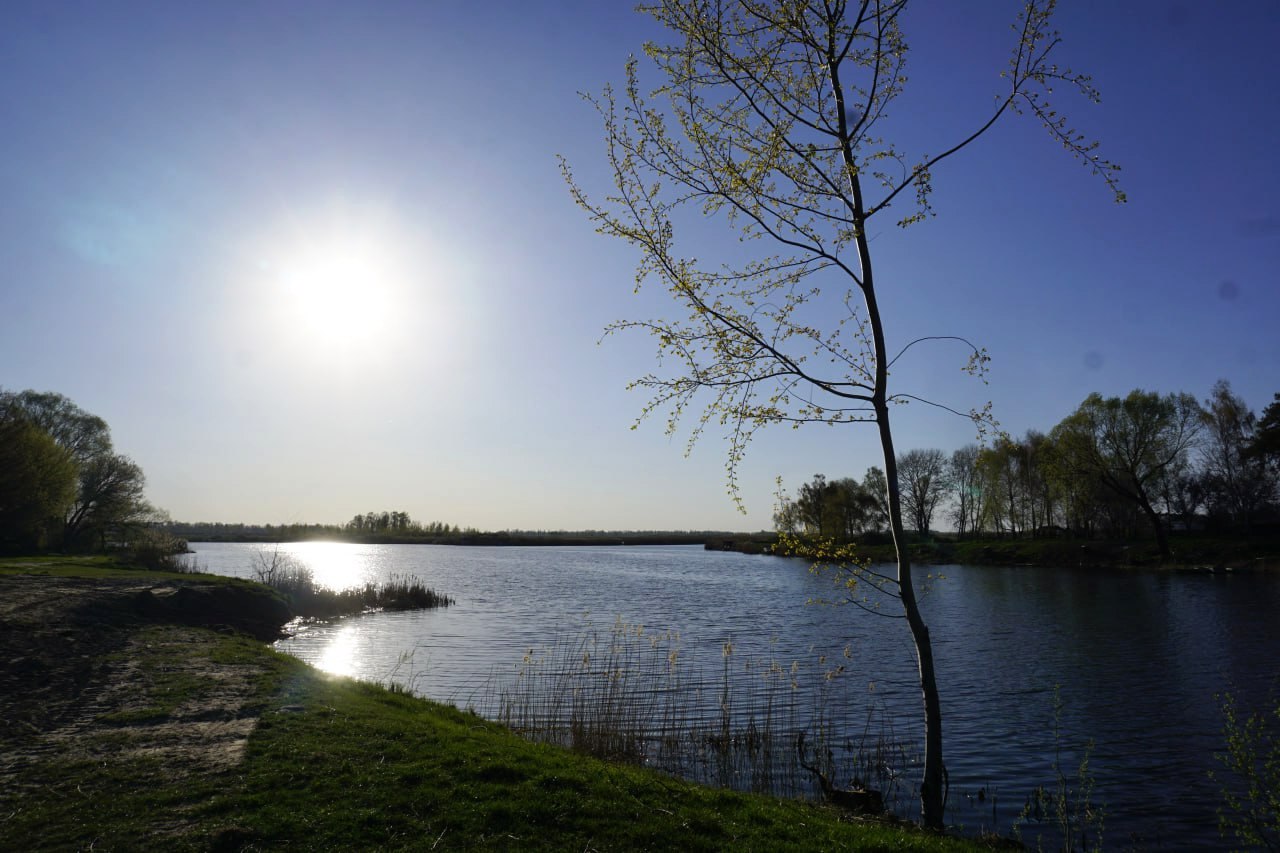 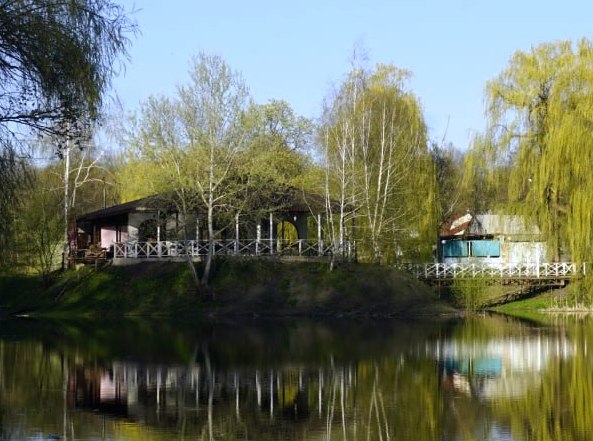 Острів. Фото Цах Поліни
Острів. Фото Цах Поліни
Сьогодні Згурівський парк   підпорядкований Березанському лісництву Переяслав-Хмельницького Держлісгоспу. Площа парку 309 га.Під час останніх обстежень парку виявлено лише 41 вид деревних рослин. Два види – ялина колюча та верба біла – були представлені тільки своїми декоративними формами, перший – сизою, другий – плакучою. Клен гостролистий та явір мали, крім типових рослин, ще й декоративні форми, відповідно Шведлера та пурпуроволисту. 12 видів хвойних (усі дерева) та 29 листяних (26 видів – дерева, 3 – кущі).
На початку 20 століття Згурівка була одним з найколоритніших сіл України: тут працювало 10 олійниць та 80 (!) вітряків.
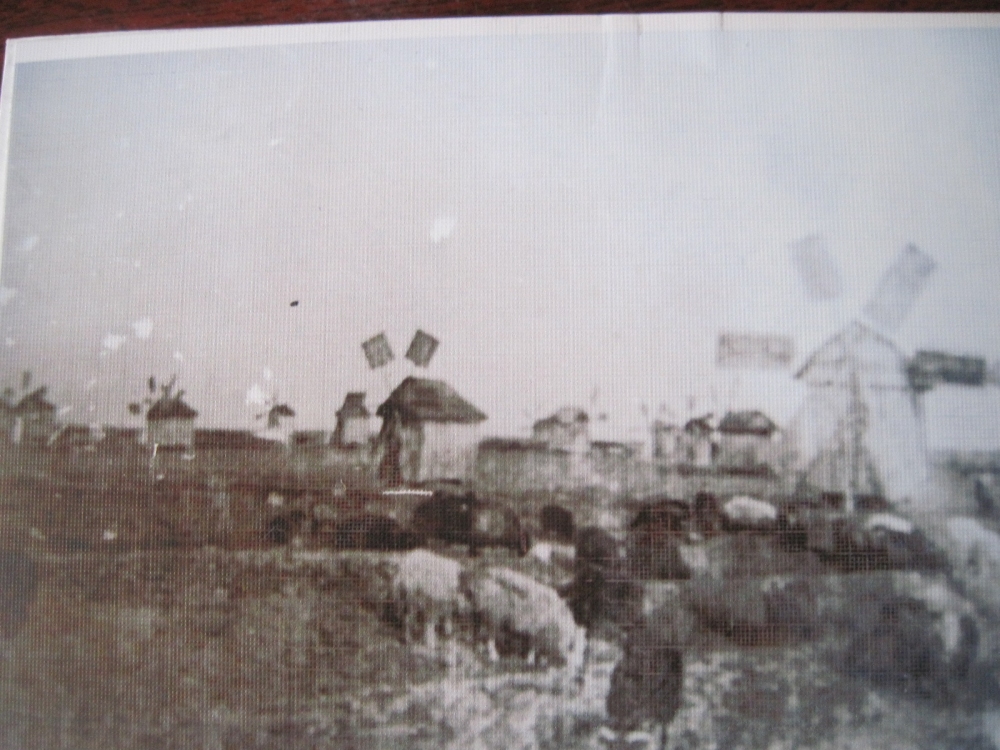 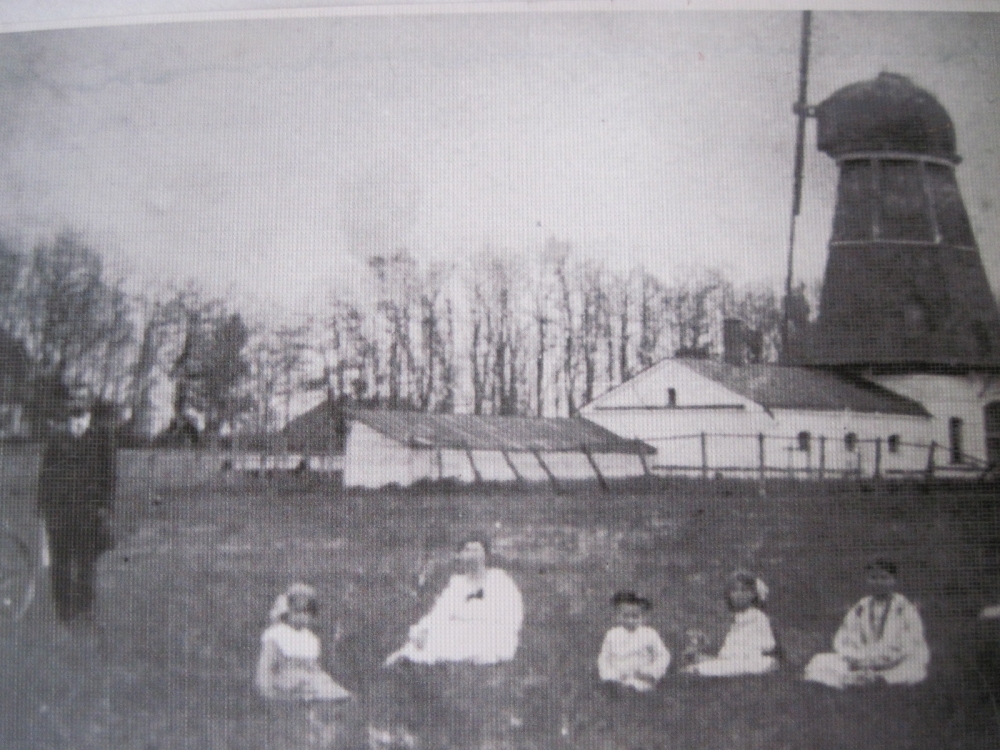 Фото з інтернету
Фото з інтернету
Млин-так звані "ферми«. У будинках за млином готувались кадри  кваліфікованих робітників для господарства і економії поміщика Кочубея. У перебудованих будинках, що видніються за млином, в
1948-1949роках було організовано лікарню.
Млини були зліва при виїзді із Згурівки на село
Красне.
Петро Аркадійович помер 1892 р. і був похований у парку, а 1894 р. поруч поховали і його дружину. У північній частині парку збереглися могили Петра Аркадійовича Кочубея та його дружини – Варвари Олександрівни (уродженої графині Кушелевої-Безбородько).
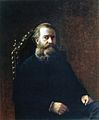 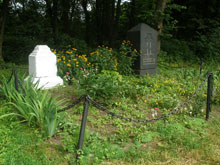 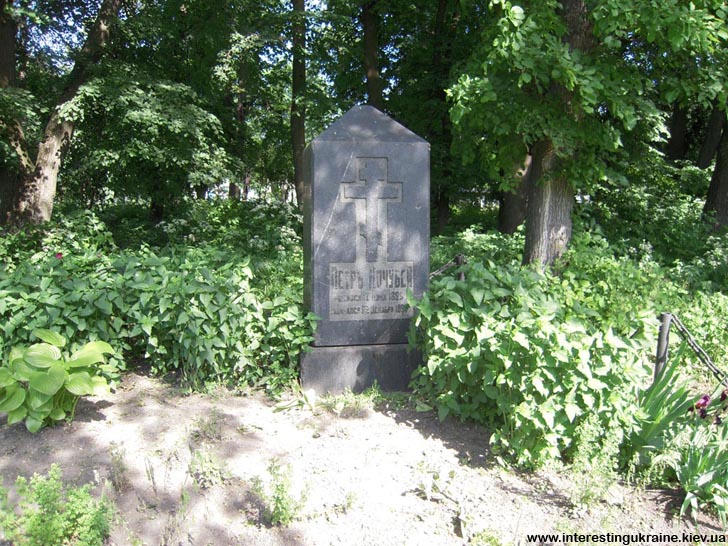 Петро Кочубей. Фото з інтернету.
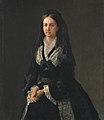 Поховання Петра Аркадійовича Кочубея. Фото Цах Поліни
Поховання Петра Аркадійовича Кочубея та його дружини – Варвари Олександрівни. Фото Цах Поліни
Варвара Кочубей. Фото з інтернету.
Неподалік поховань Петра та Варвари Кочубеїв у 1905 році було збудовано Преображенську церкву, яку згодом було зруйновано, так як і палац Кочубеїв.
Сьогодні у Згурівці є  дві будівлі церкви: православний храм Преображення Господнього, збудований в 2016-2017 рр.. та церква в пристосованому приміщенні
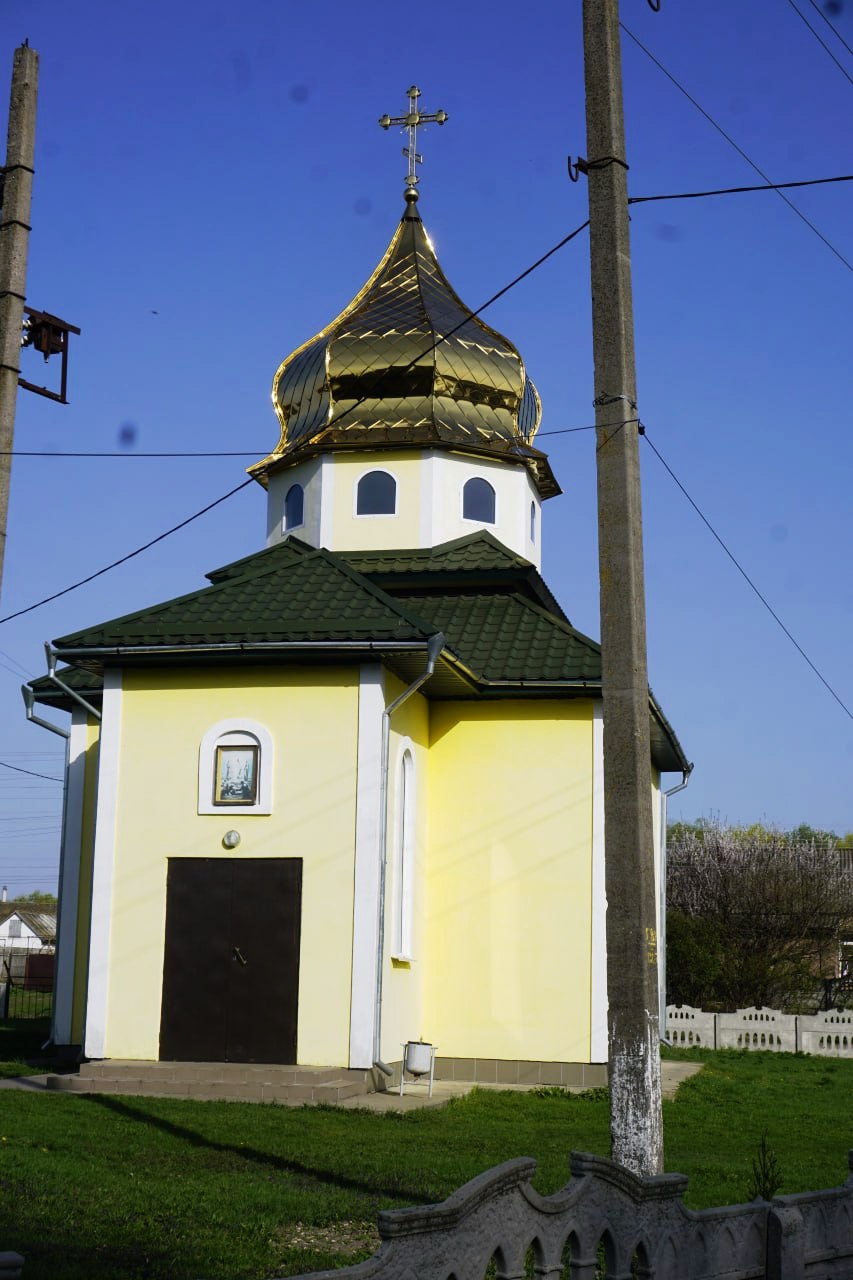 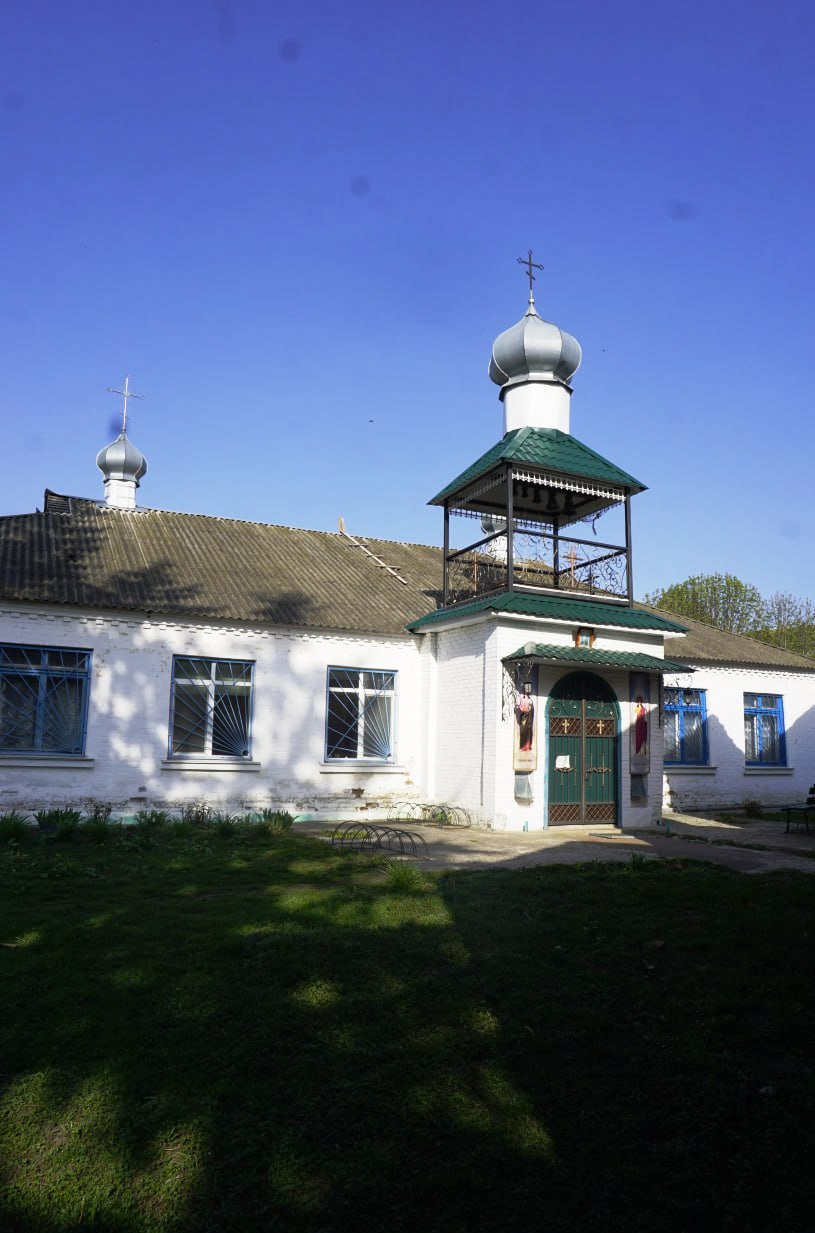 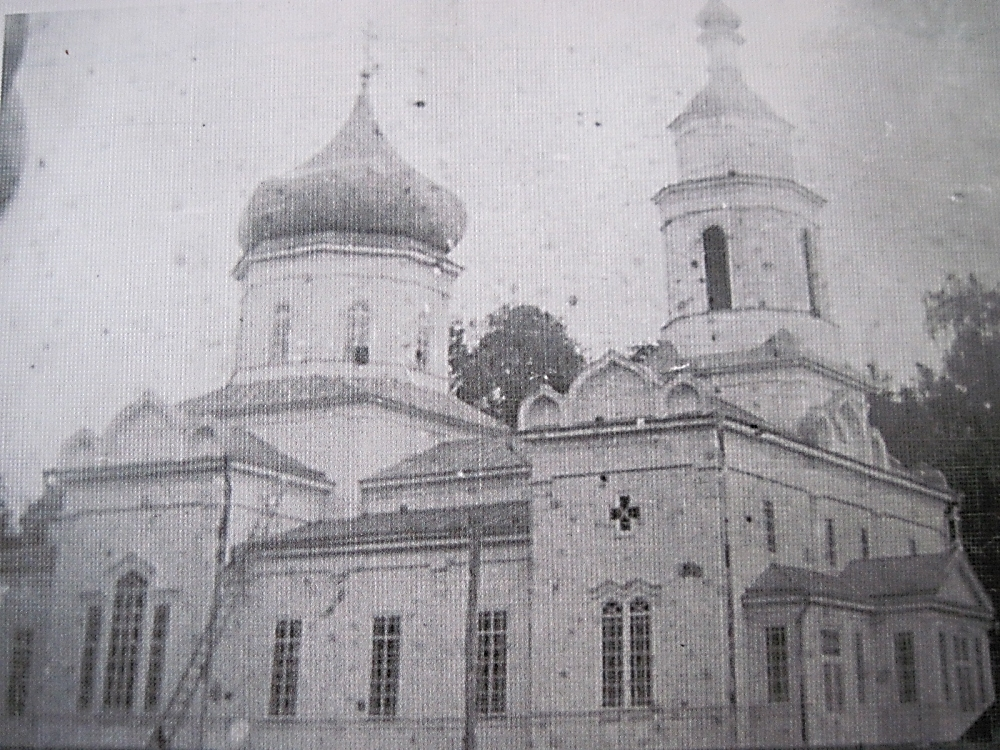 Православний храм Преображення Господнього. Фото Цах Поліни.
Преображенська церква у Згурівці. Фото з інтернету.
Церква в пристосованому приміщенні. Фото Цах Поліни.
Крім могильних каменів, про родину Кочубеїв у Згурівці нагадують інші цікаві місця – численні так звані “кочубеївські” будинки, що вирізняються серед більш сучасних будівель великими вікнами та товстими цегляними стінами. У колишніх господарських будинках маєтків Кочубея зараз облаштовані затишні квартири, а про їх старовинну історію нагадують цікаві деталі: печі, цегляна підлога.
Сьогодні селище Згурівка продовжує розбудовуватися. У ньому є багато сучасних об'єктів, вартих уваги. Це і  фонтани, і знак «Я люблю Згурівку.
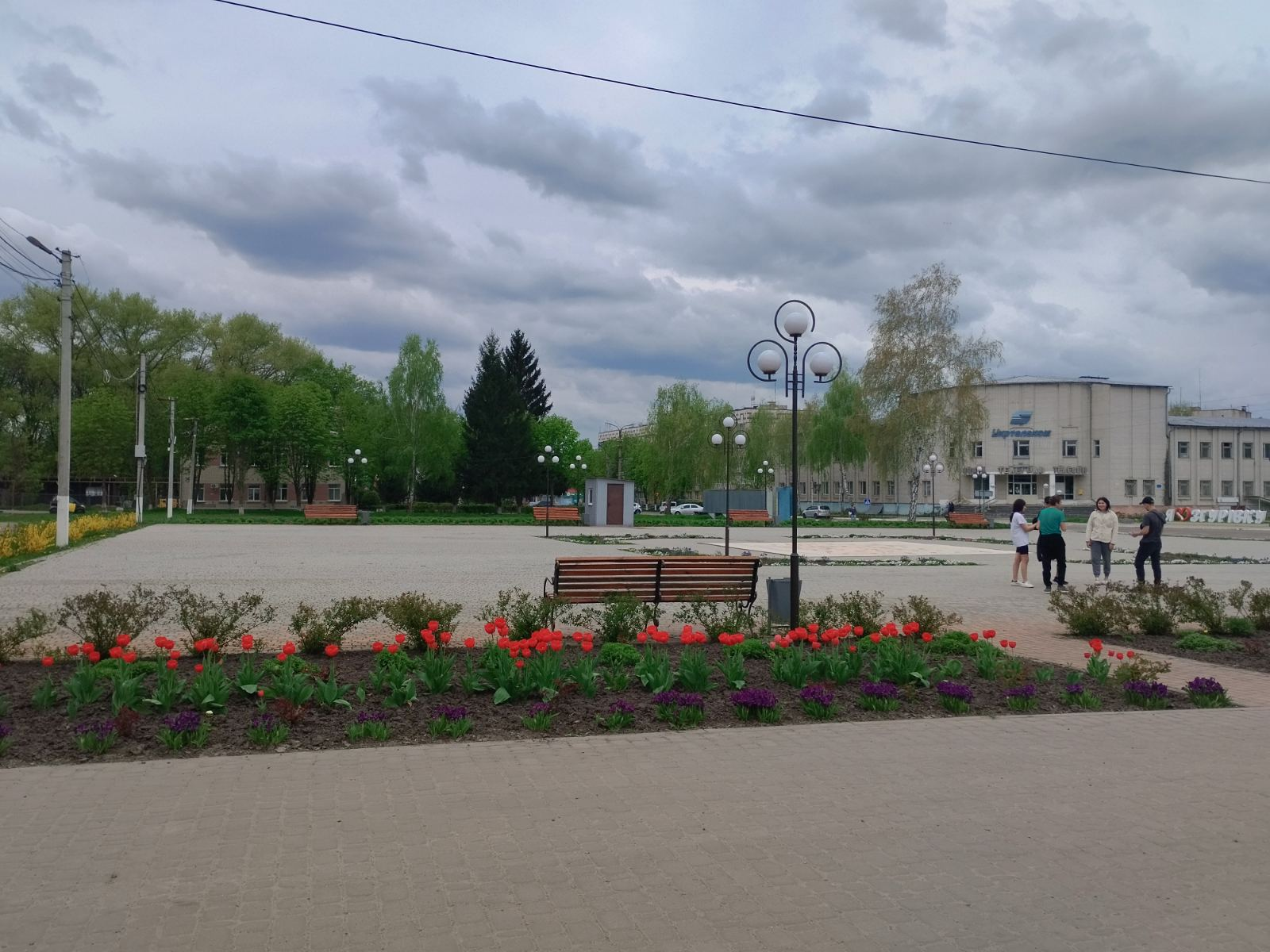 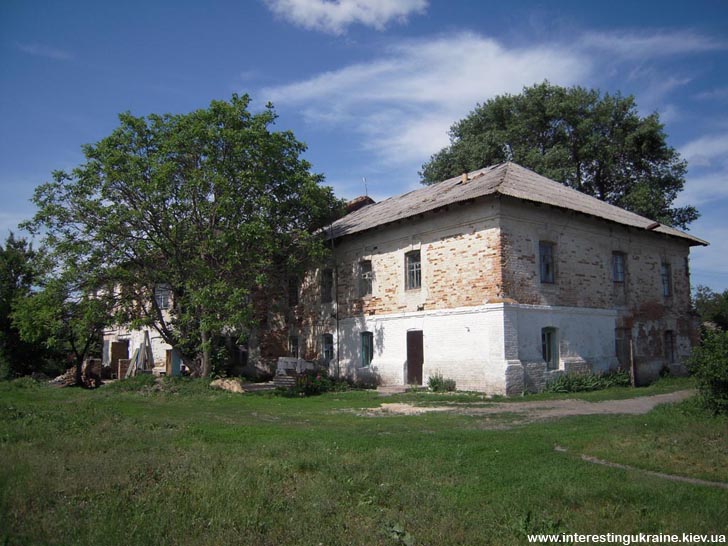 Фото Цах Поліни
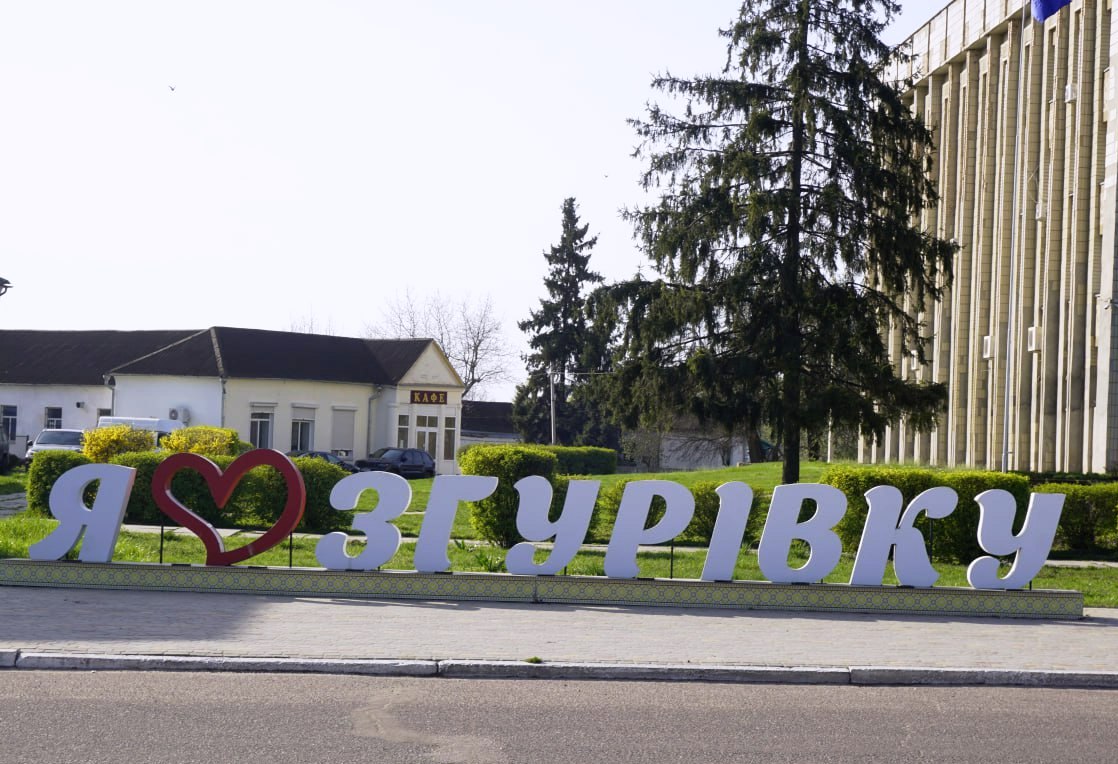 Фото з інтернету.
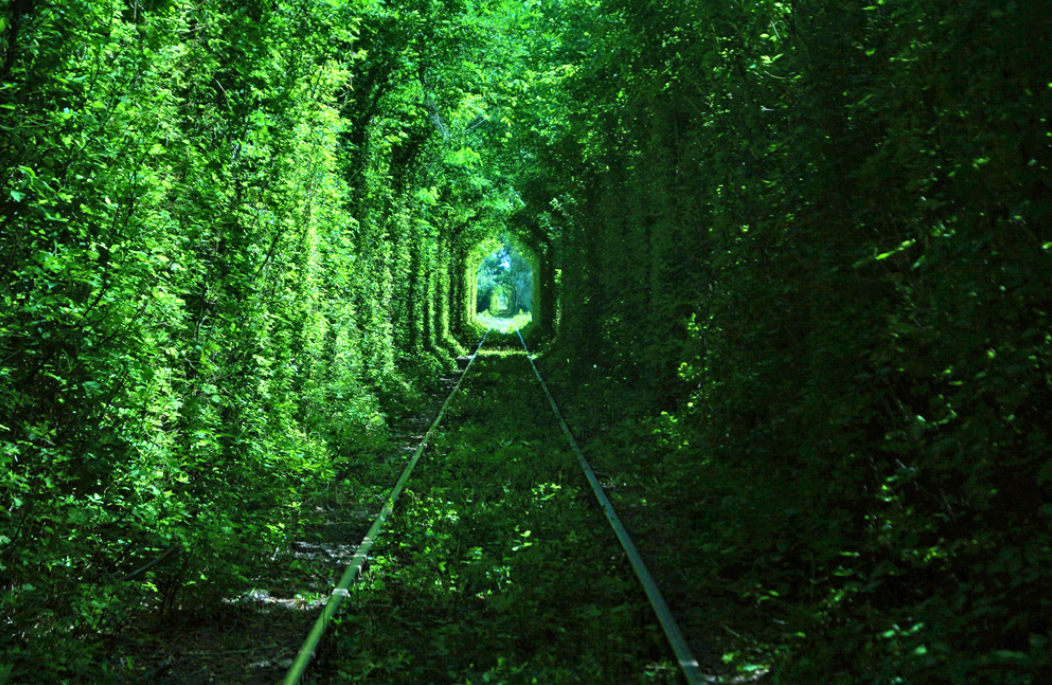 Фото Цах Поліни
Зовсім недавно у  Згурівці знайшли природний об’єкт, який має величезний туристичний потенціал і може також притягувати туристичу увагу так само, як і  Згурівський дендропарк. Дерева й кущі утворили навколо залізничних колій зелений коридор округлої форми. Залізнична гілка з’єднує Згурівський та Яготинський цукрові заводи. Цей зелений тунель мешканці назвали «Тунель бажань» (мабуть, у когось загадані у тунелі бажання уже збулися!)
Тунель бажань
Використана література
Вікіпедія https://uk.wikipedia.org/wiki/%D0%97%D0%B3%D1%83%D1%80%D1%96%D0%B2%D0%BA%D0%B0
Володимир ПРОЦЕНКО./  ДОМЕНИ ЗГУРІВСЬКОЇ ПРОВІНЦІЇ. /Дослідження та історико-краєзнавчі нариси Видавництво СМО „Просвіта‖ ВУТ, 2019 р.–193 с.
Сайт «Енциклопедія сучасної України https://esu.com.ua/article-16711
Сайт «Україна інкогніта» https://ukrainaincognita.com/kyivska-oblast/dendroparky/zgurivka